Федеральное государственное бюджетное образовательное учреждение высшего профессионального образования «Красноярский государственный университет имени профессора В.Ф. Войно-Ясенецкого»Министерства здравоохранения Российской ФедерацииФармацевтический колледж
КУРСОВАЯ РАБОТА
Тема: «Вода питьевая. 
Методы санитарно-микробиологического исследований»
по специальности 31.02.03 Лабораторная диагностикаПМ 04. Проведение лабораторных микробиологических исследованийМДК 04.01 Теория и практика лабораторных иммунологических и микробиологических исследований.
Выполнила: студентка 307-2 группы Ломаева С.П.
Руководитель: Жукова М.В.
Красноярск 2019
Актуальность
Люди ежедневно нуждается в потреблении водных ресурсов, однако, мало кто знает, что не только от количества потребляемой воды, но и от ее качества, зависит образ жизни и состояние здоровья в целом.
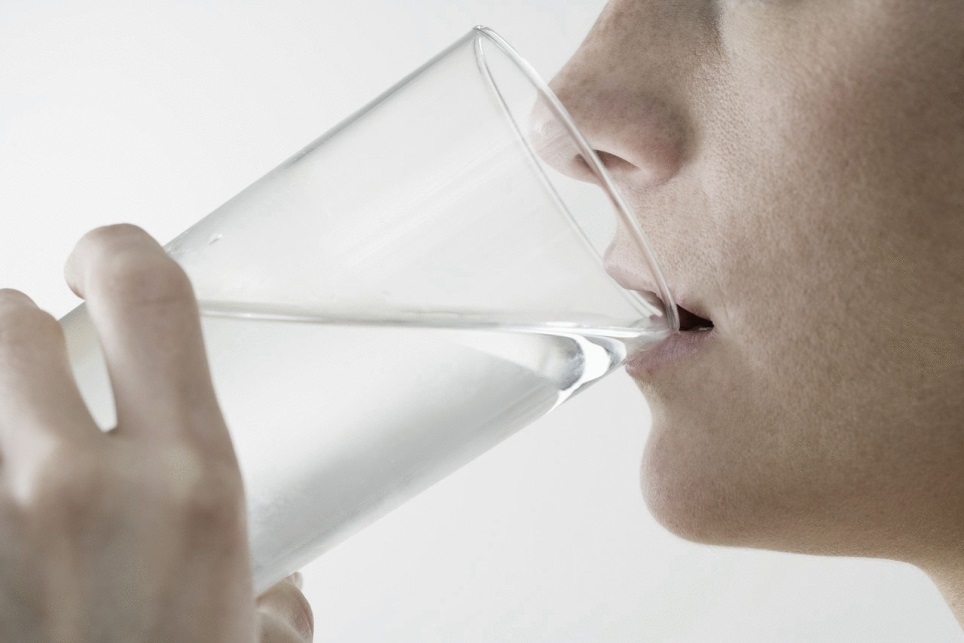 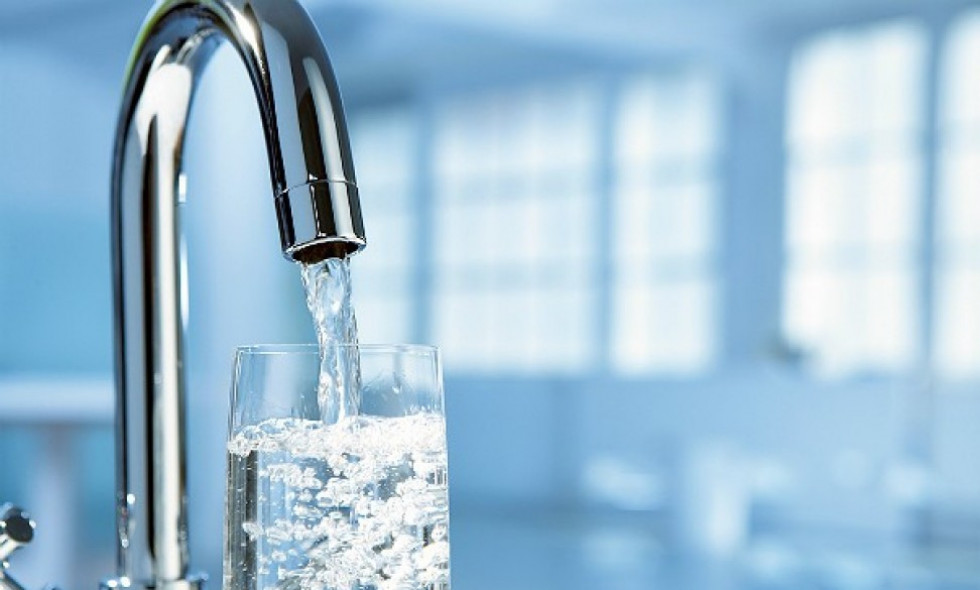 2
Цель: изучение бактериологических свойств питьевой воды и методы её исследования.
Задачи: 
Изучить санитарно-показательные микроорганизмы питьевой воды;
Изучить методы исследования питьевой воды;
Рассмотреть статистические данные.
3
Питьевая вода – это та вода, которая отвечает по своему качеству в естественном состоянии или после обработки (очистки, обеззараживания) установленным нормативным требованиям и предназначена для питьевых и бытовых нужд человека, либо для производства пищевой продукции. Речь идет о требованиях к совокупности свойств и состава воды, при которых она не оказывает неблагоприятного влияния на здоровье человека как при употреблении внутрь, так и при использовании в гигиенических целях, а также при производстве пищевой продукции.
4
Санитарно-показательные микроорганизмы – микроорганизмы, которые служат показателями санитарного неблагополучия, потенциальной опасности исследуемых объектов
БГКП
Энтерококки
Стафилококки
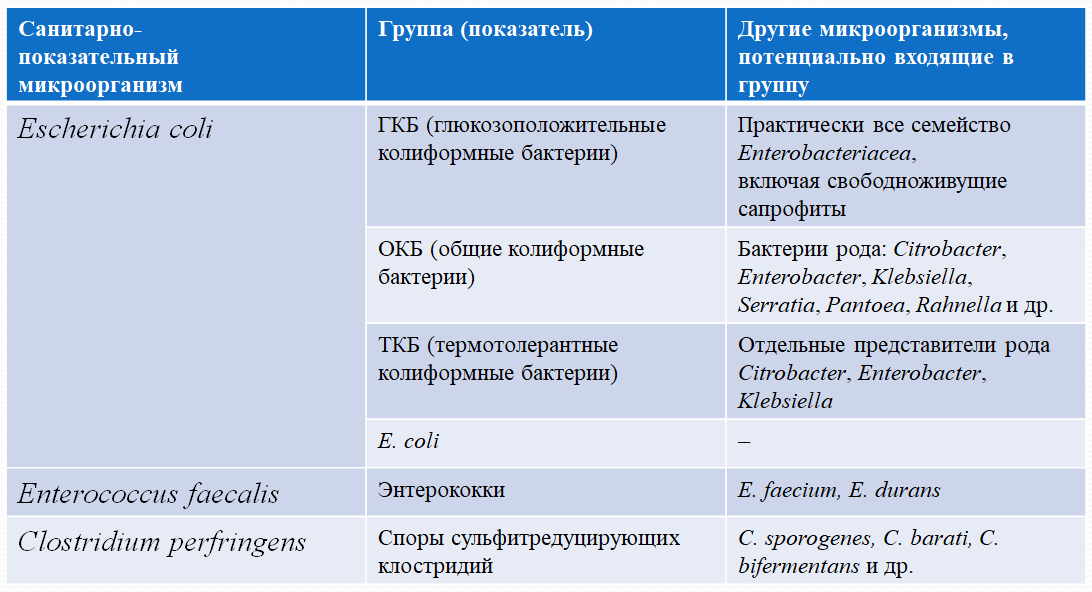 5
Общее микробное число (ОМЧ)
Число колоний. вырастающих при температуре 37°С в течение 24 часов;
Число колоний, вырастающих при температуре 22° С в течение 72 часов.
ОМЧ при 37°С  - индикаторная группа м/о в числе которых определяют в большей мере аллохтонную микрофлору 
(внесенную в результате антропогенного загрязнения);
ОМЧ при 22° С  - индикаторная группа м/о, в числе которых , помимо аллохтонной, определяют автохтонную микрофлору данного водоема (больше сапрофитных м/о).
ОМЧ при 37° С - коэффициент соотношения равен 4 и выше – завершение процесса самоочищения водоема
(МУК 4.2.1884 – 04)
6
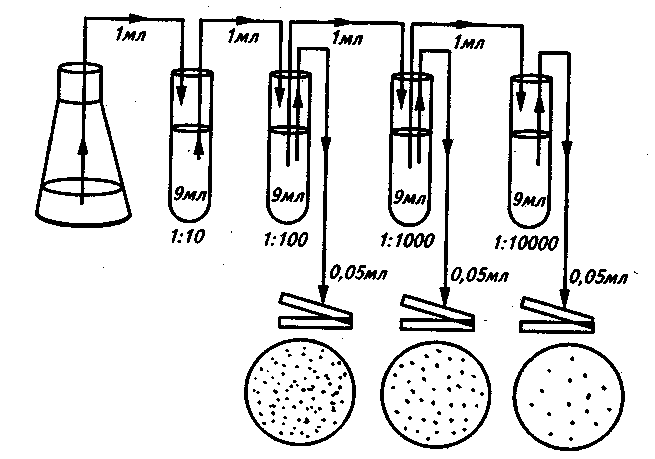 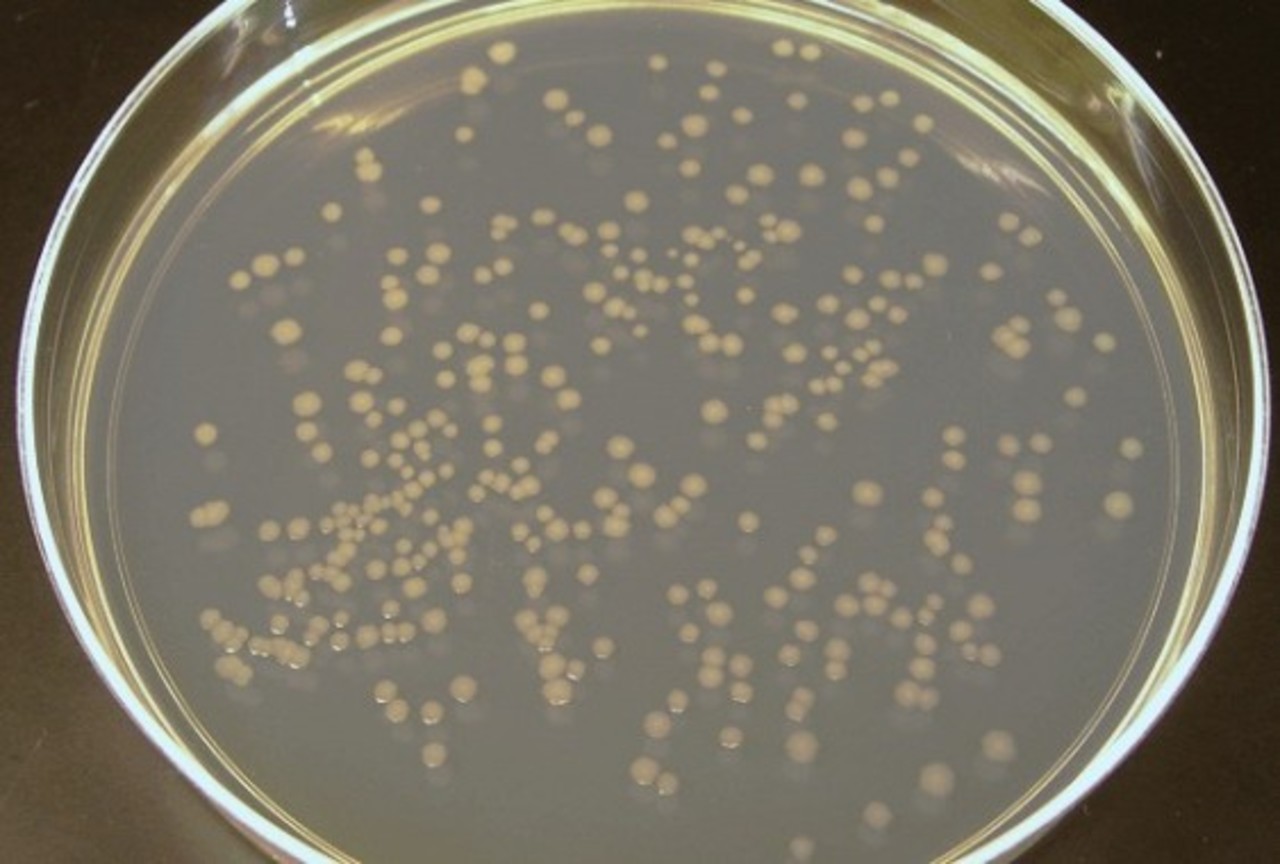 Рисунок – 1 Разведение воды
Рисунок 2 - Рост колоний
7
Методы определения ОКБ и ТКБ
Титрационный
Метод мембранных фильтров (ММФ)
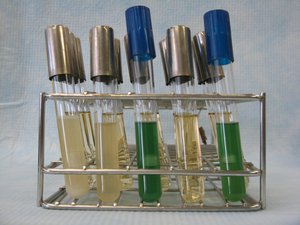 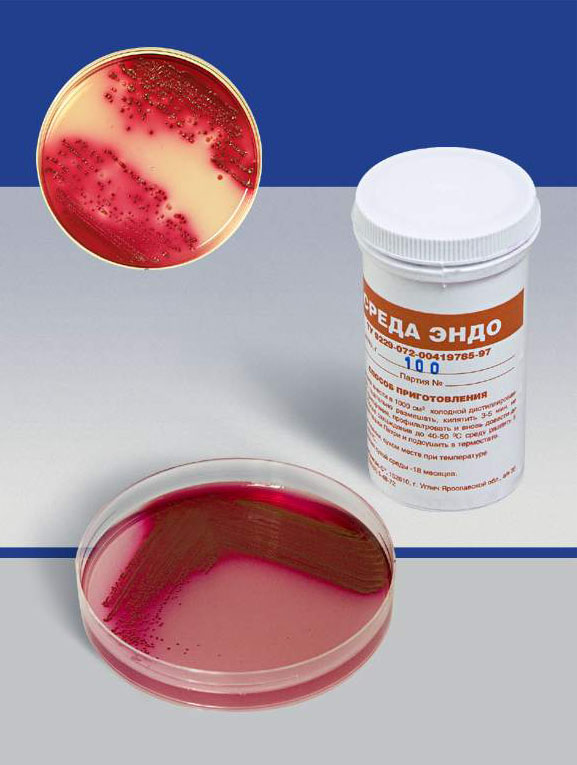 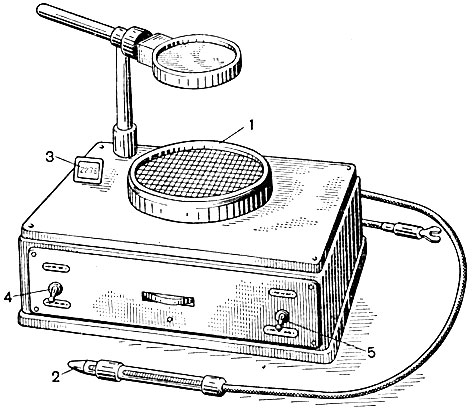 8
Таблица 1 – СПМО в воде централизованного хозяйственно-питьевого водоснабжения
9
Титрационный метод определения колиформ
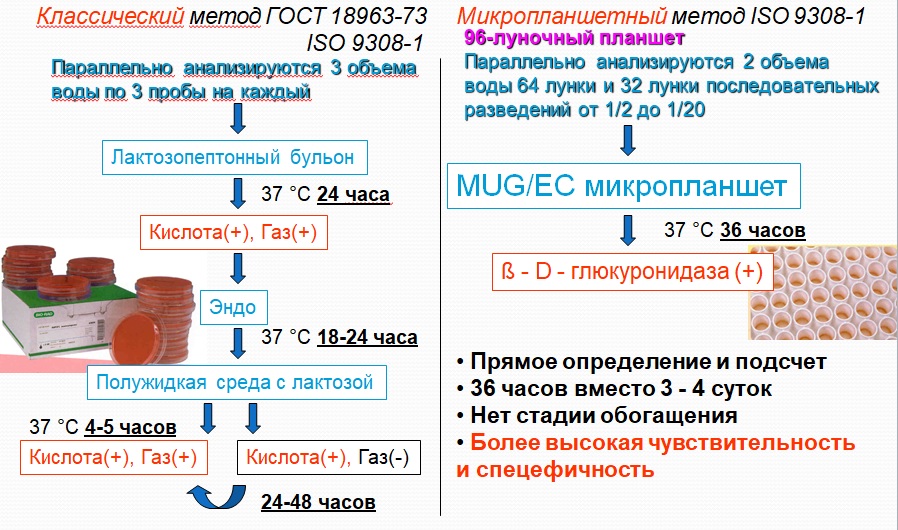 10
В случае идентификации всех выросших подозрительных колоний число колониеобразующих единиц ОКБ и ТКБ подсчитывают на всех фильтрах и выражают результат анализа КОЕ в 100 мл воды.
Вычисление проводят по формуле: 


Если при выборочной проверке колоний одного типа получены неодинаковые результаты, то вычисляют числа ОКБ или ТКБ среди колоний этого типа по формуле:
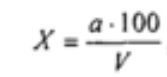 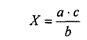 11
Споры СРК
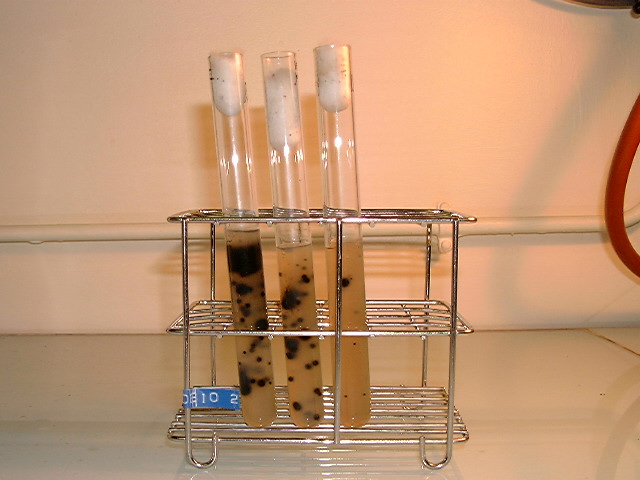 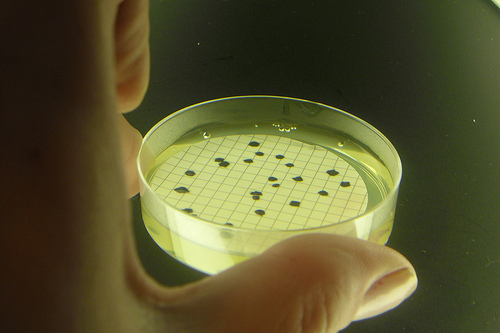 Рисунок – 3 Рост клостридий в сульфитной среде с железом, посев фильтра в чашку Петри
Рисунок – 4 Рост клостридий в сульфитной среде с железом, прямой посев
12
Определение колифагов
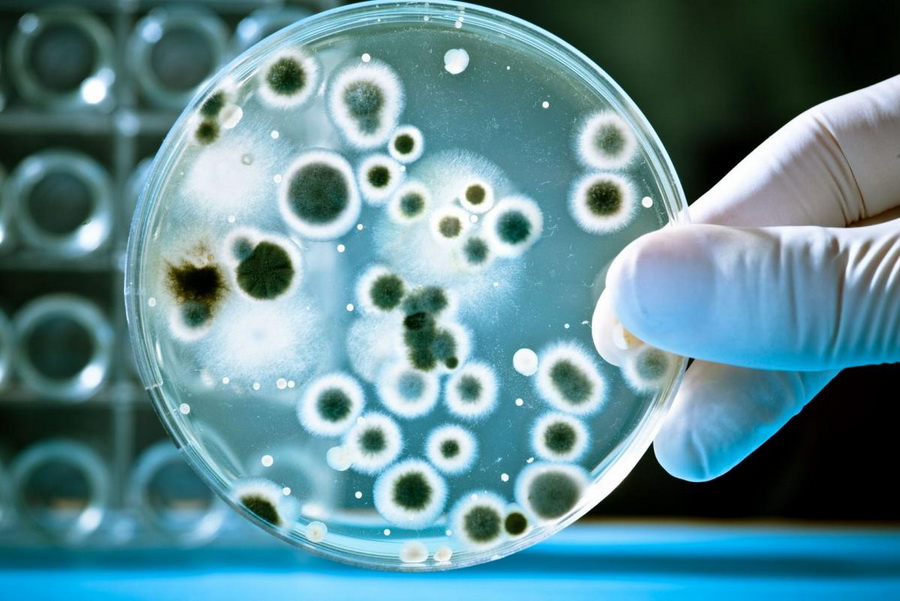 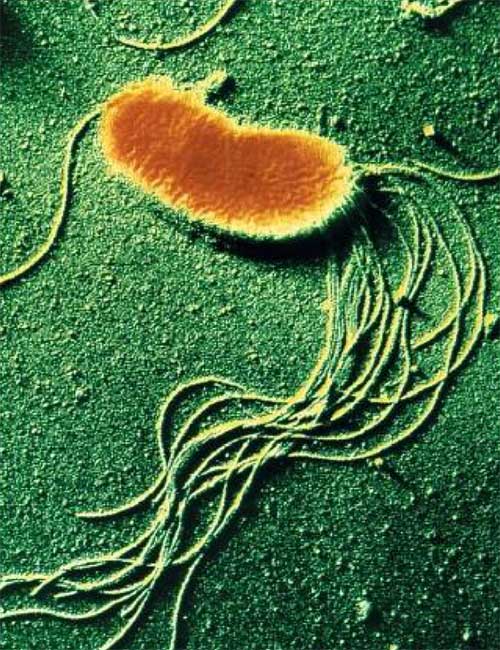 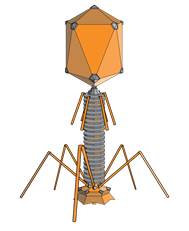 13
Изменение показателей питьевой воды
14
ВЫВОДЫ:
Изучены статистические данные по красноярскому краю. Замечено улучшение показателей питьевой воды по сравнению с 2014 г. на 0,7%; 
Изучены санитарно-бактериологические показатели питьевой воды. Они играют важную роль при оценке качества;
Изучены основные методы исследования питьевой воды.
15
«Спасибо за внимание»